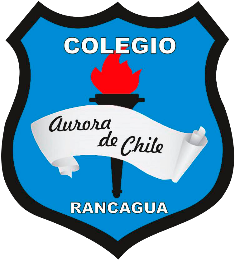 No se imprime
5 primeras letras del alfabeto
Por: Claudia Duarte y Gissela Robledo.
Educadoras Kínder A y B
(Ésta actividad necesita ser escuchada)
-Observa la letra.
-Escucha el nombre y sonido.
-Repite en voz alta.
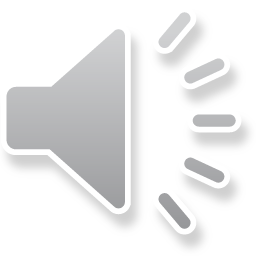 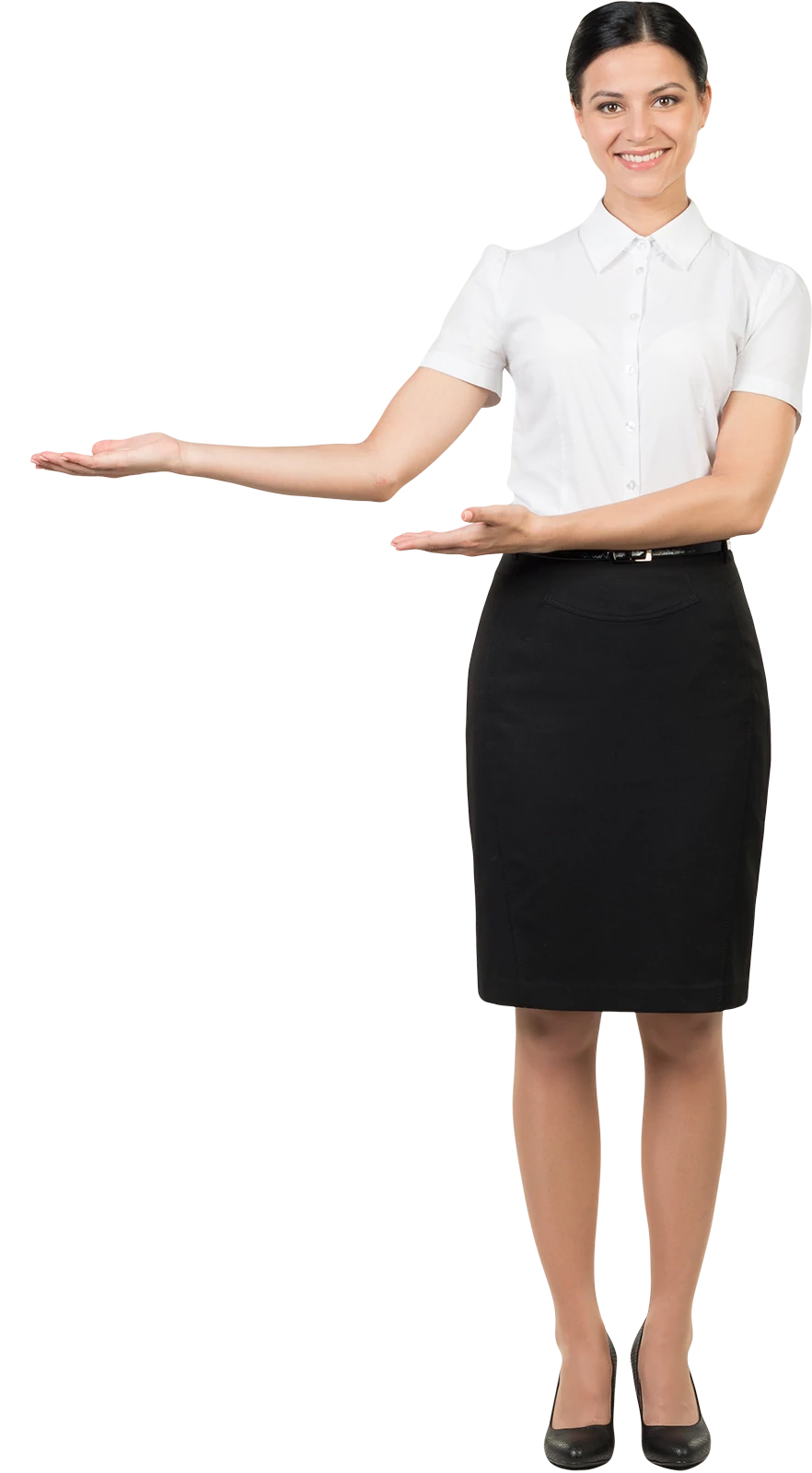 Para llevar a cabo con éxito ésta actividad, te recomendamos que la realices en un lugar cómodo y libre de ruidos para escuchar el nombre y sonido de cada letra.
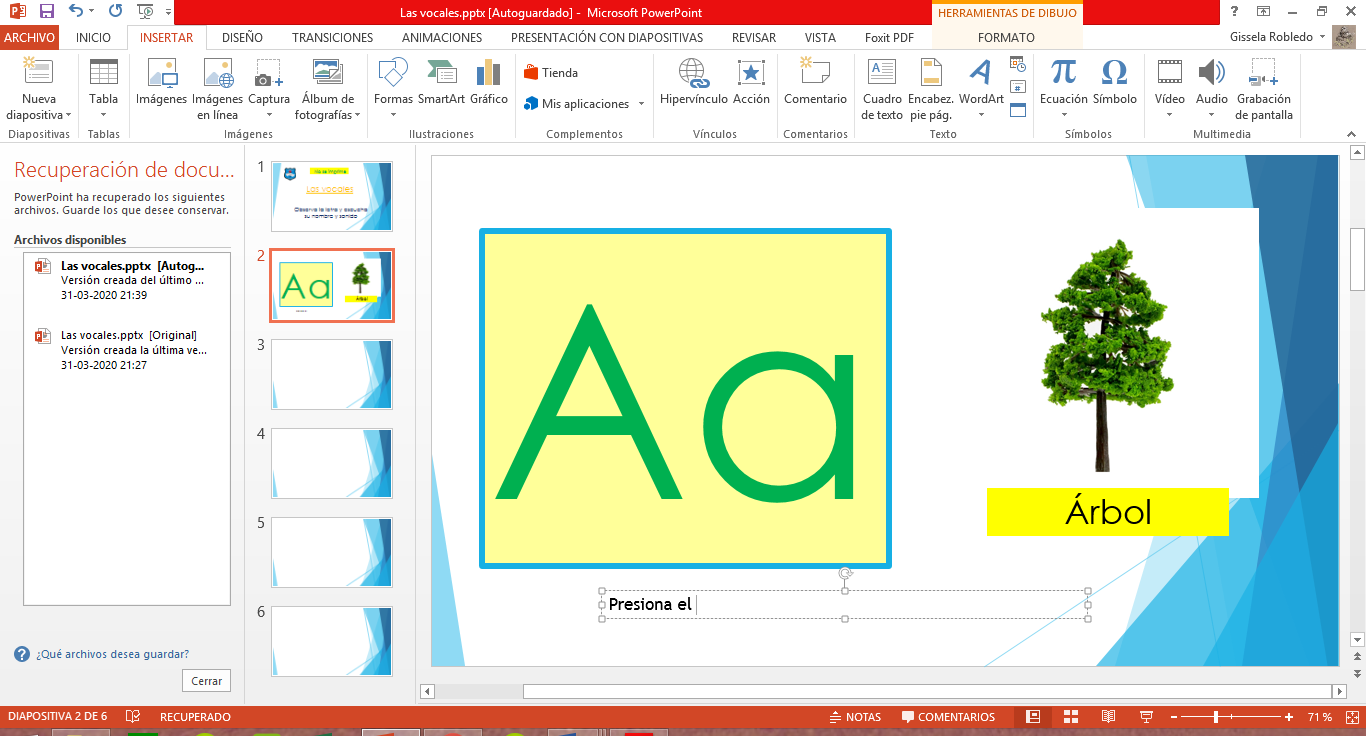 (Presiona el        que está arriba de la letra a para escuchar)
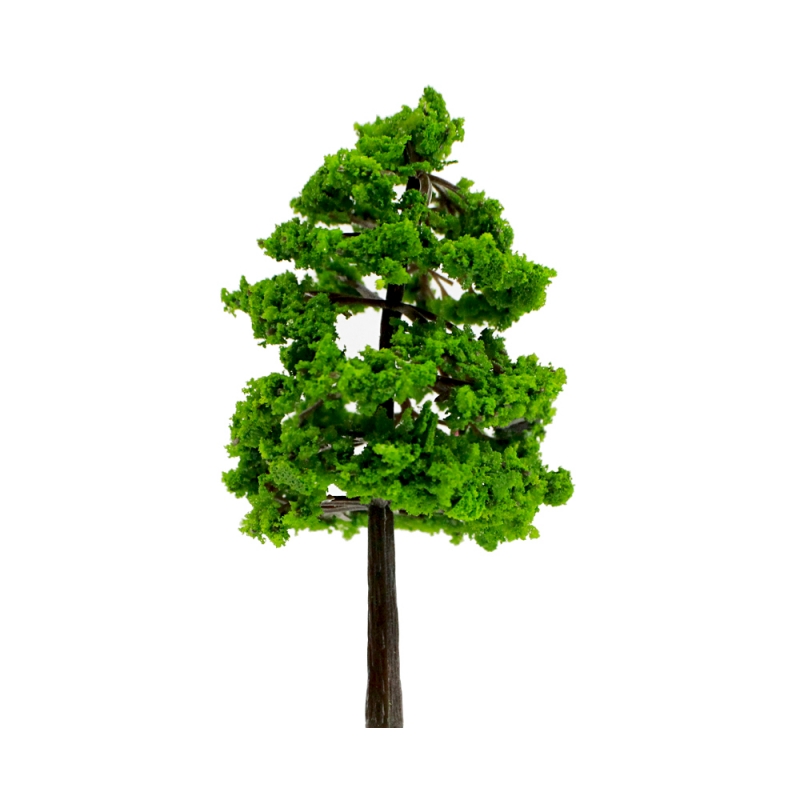 Aa
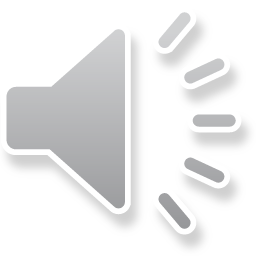 Árbol
- ¿Qué objetos de tu entorno comienzan con letra A? Ejemplo: Anillo.
-  Identifica algunos y nómbralos.
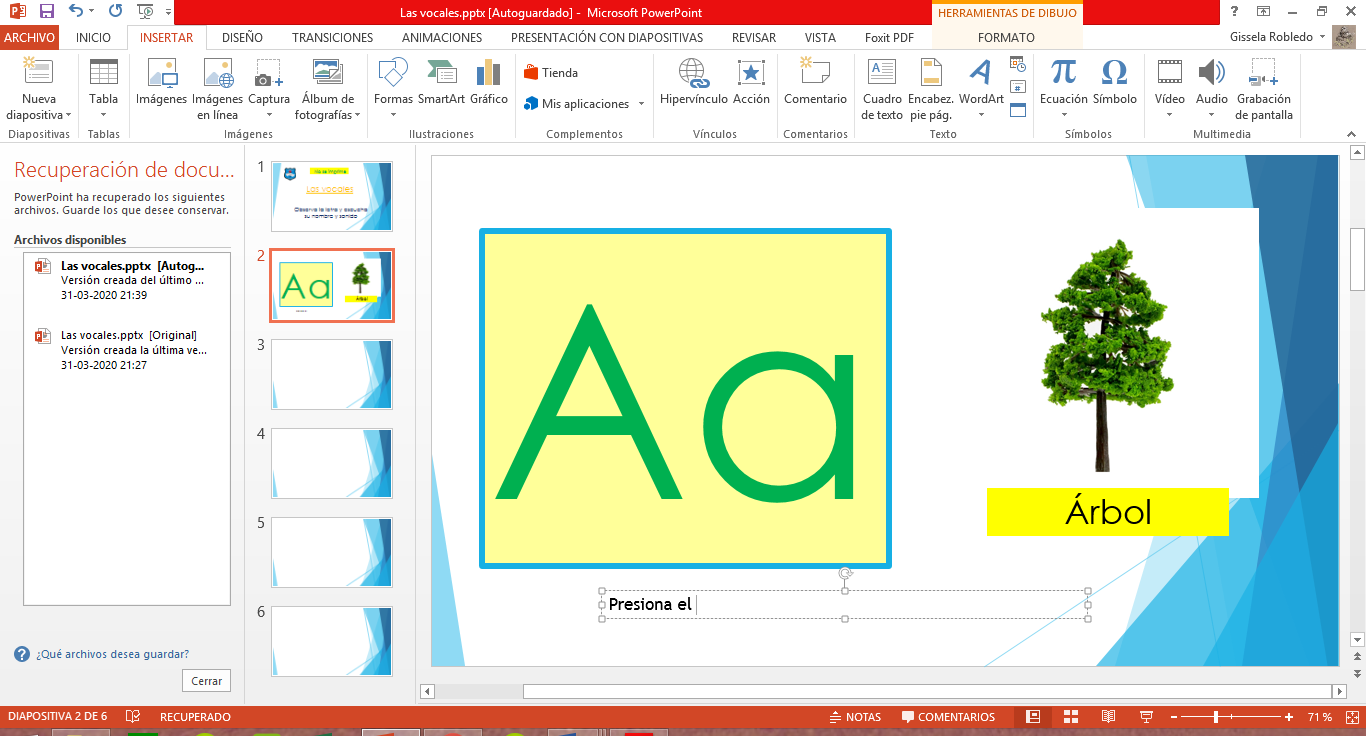 (Presiona el        que está arriba de la letra b para escuchar)
Bb
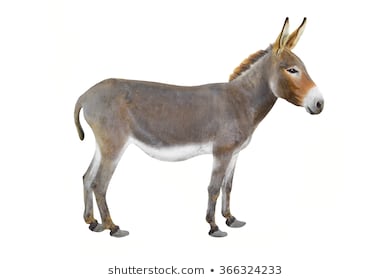 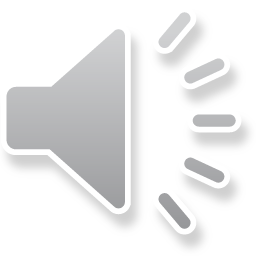 Burro
- ¿Qué objetos de tu entorno comienzan con letra B? Ejemplo: Basurero.
-  Identifícalos y nómbralos.
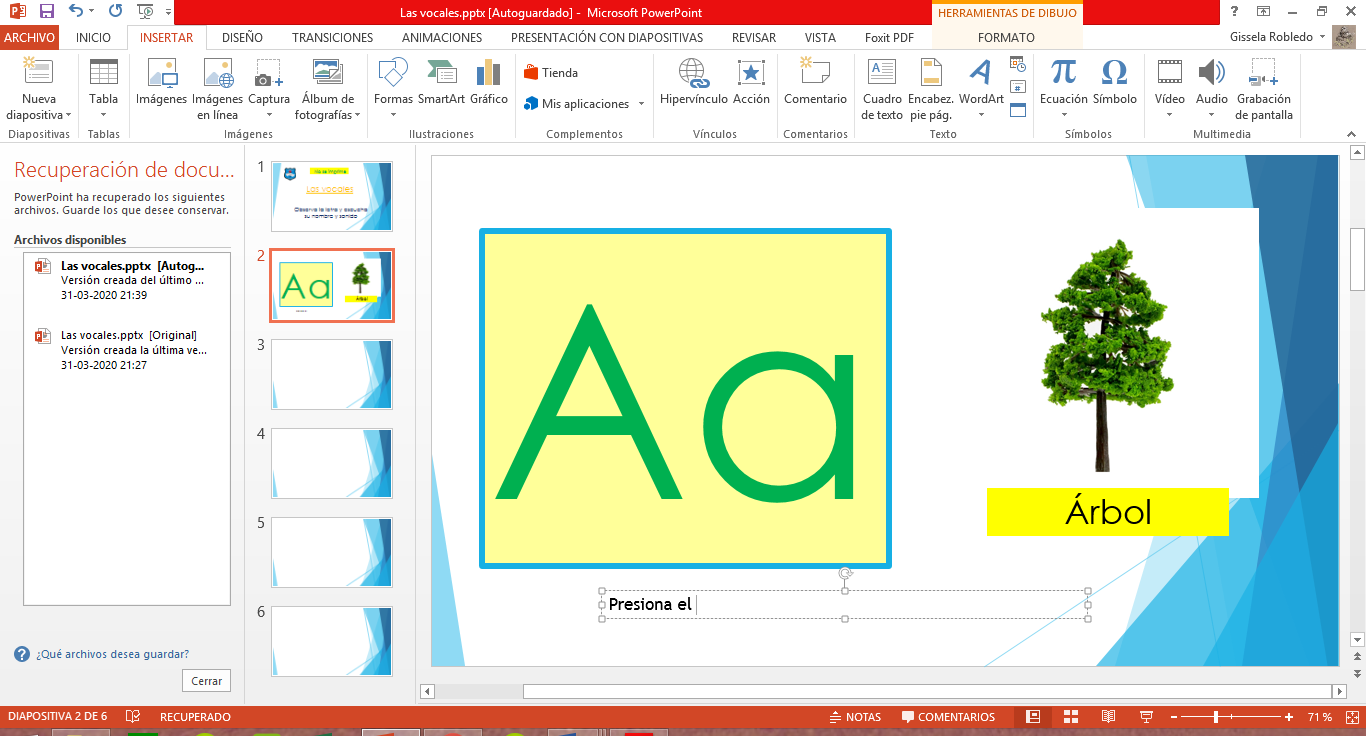 (Presiona el         que está arriba de la letra c para escuchar)
Cc
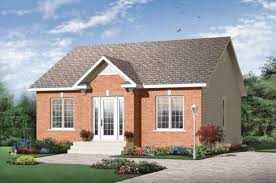 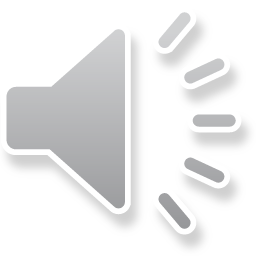 Casa
- ¿Qué objetos de tu entorno comienzan con letra C? Ejemplo: Cama.
-  Identifica algunos y nómbralos.
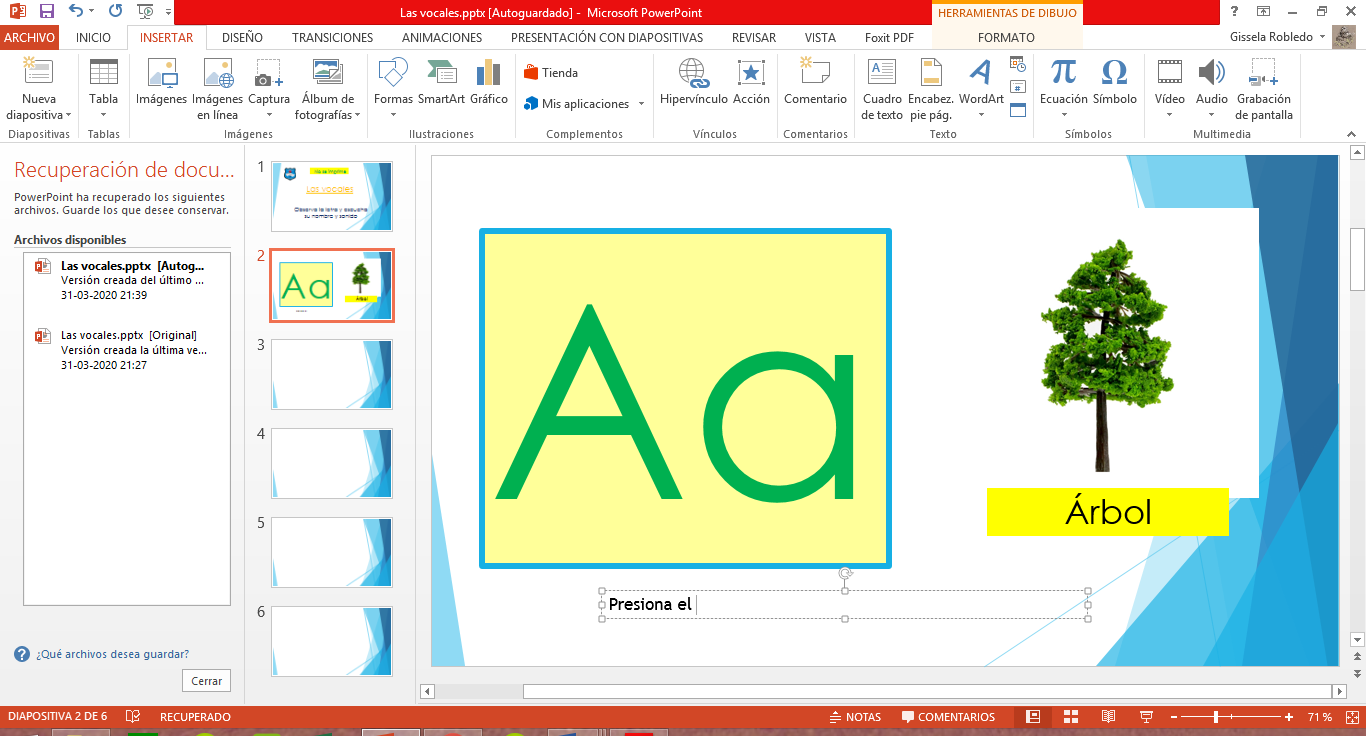 (Presiona el         que está arriba de la letra ch para escuchar)
CH ch
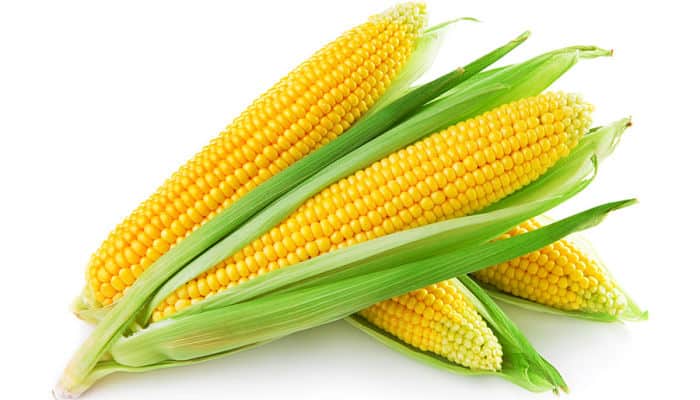 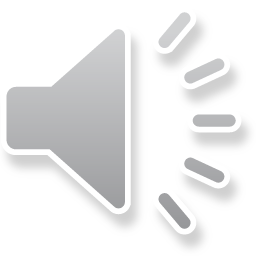 Choclo
- ¿Qué objetos de tu entorno comienzan con letra CH? Ejemplo: Chaleco 
-  Identifica algunos y nómbralos.
(Presiona el        que está arriba de la letra d para escuchar)
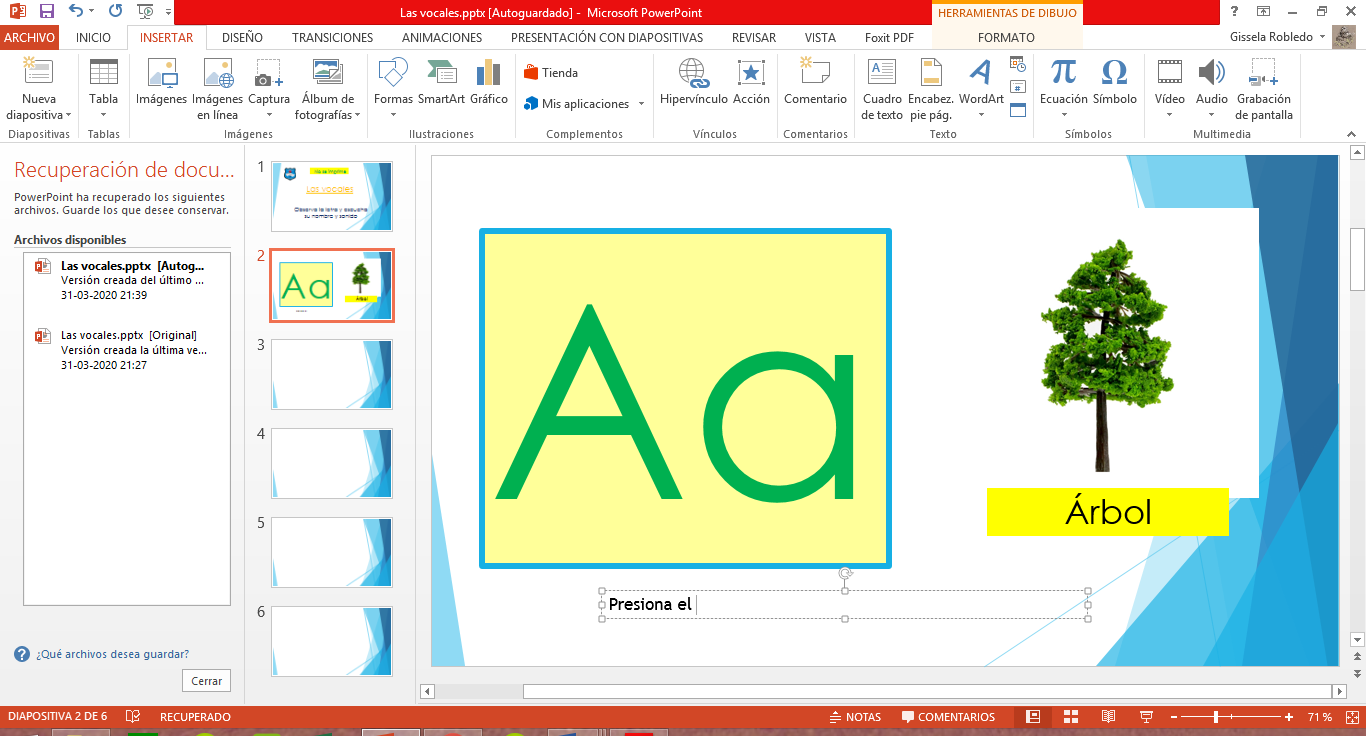 Dd
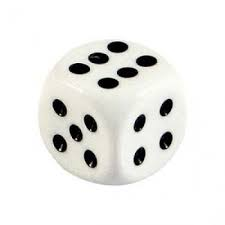 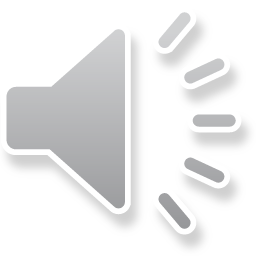 Dado
- ¿Qué objetos de tu entorno comienzan con letra d? Ejemplo: Dedo. 
-  Identifica algunos y nómbralos.
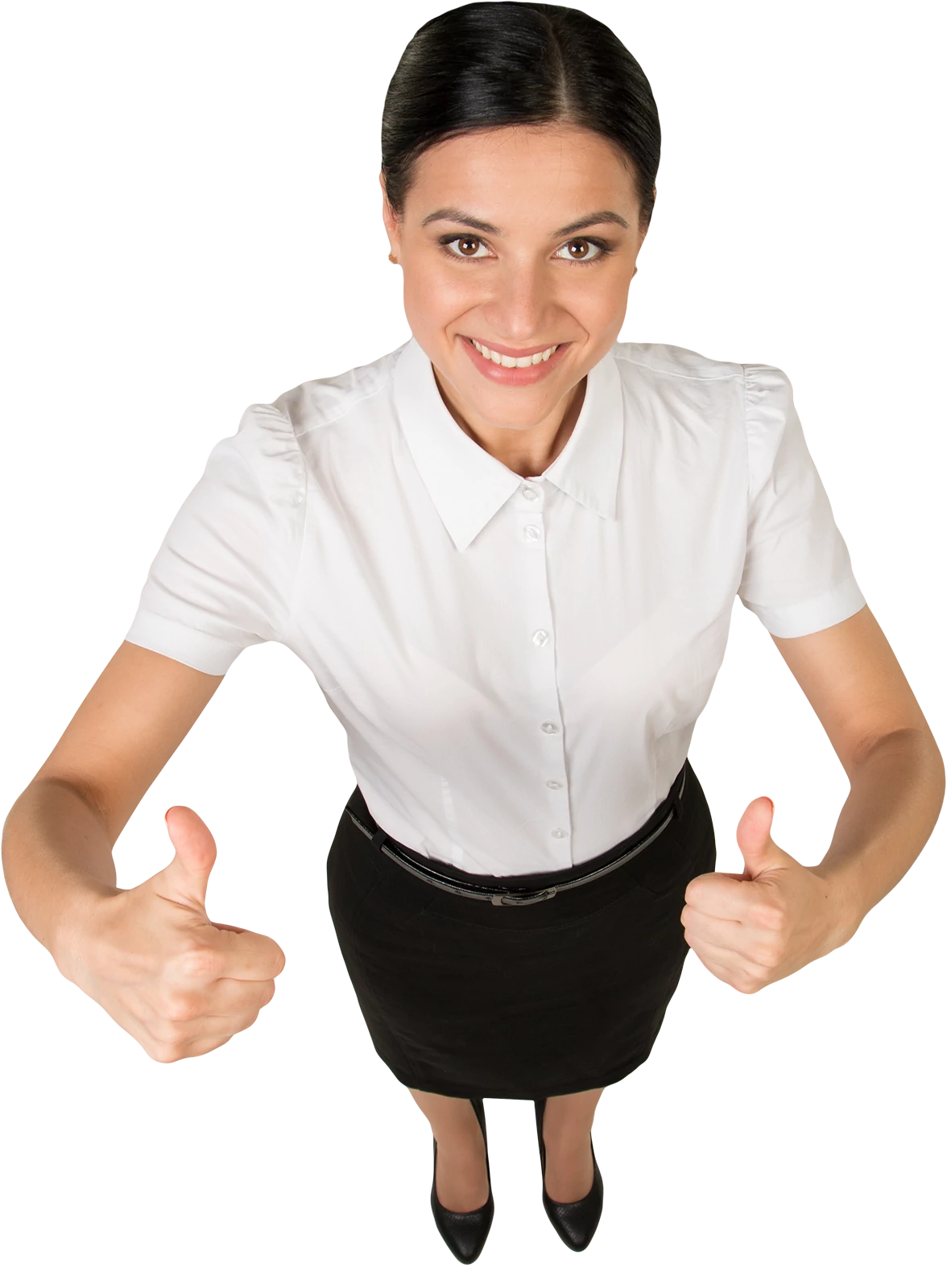 ¡Realizaste un buen trabajo!
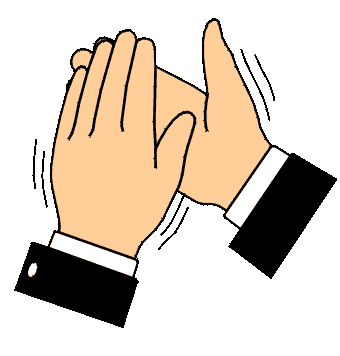 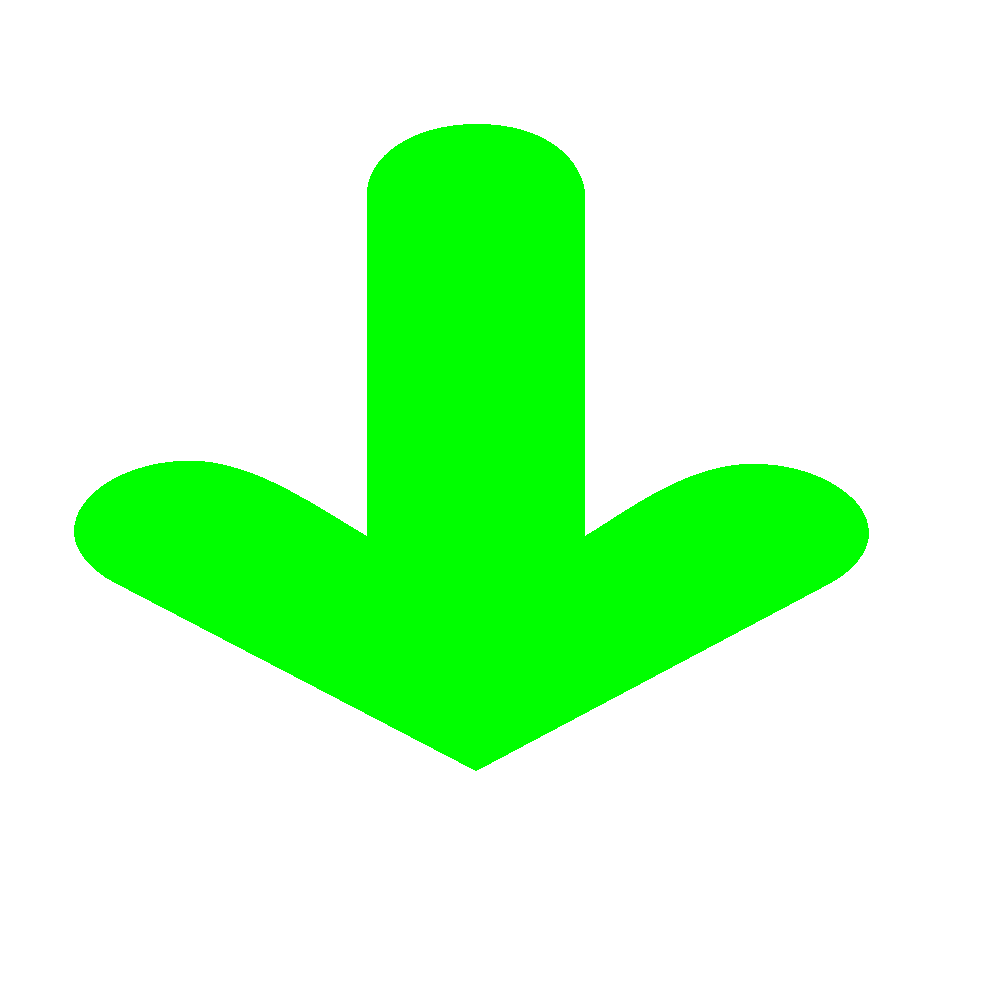 Recuerda: Que el nombre de la letra, no siempre es igual a su sonido.